FUNCTIONAL GRAMMAR– chapter SIXORGANISING THE MESSAGE
Instructor: Nguyen Minh Thien, PhD.
CHAPTER SIX OUTLINE
Theme: the point of departure of the message
The distribution and focus of information
The interplay of Theme-Rheme and Given-New
THEME: THE POINT OF DEPARTURE OF THE MESSAGE
Theme and rheme
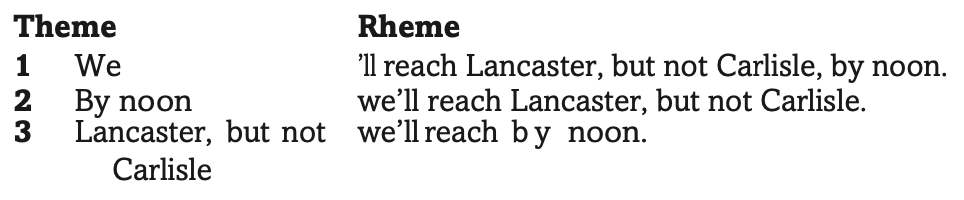 Unmarked theme and marked theme
Topic and subject as theme
THEME: THE POINT OF DEPARTURE OF THE MESSAGE (CONT’D)
Circumstantial adjuncts as themes
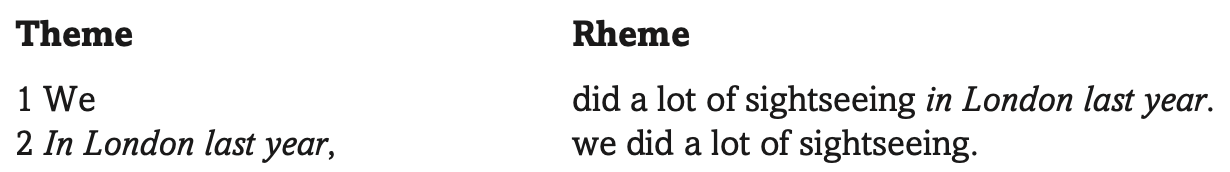 Objects and Complements as themes
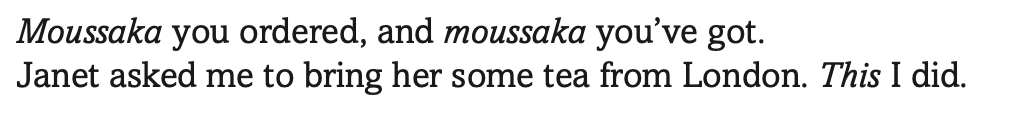 Clauses as themes
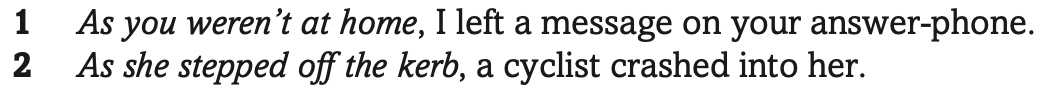 THE DISTRIBUTION AND FOCUS OF INFORMATION
Information units, tone units
Given and new information
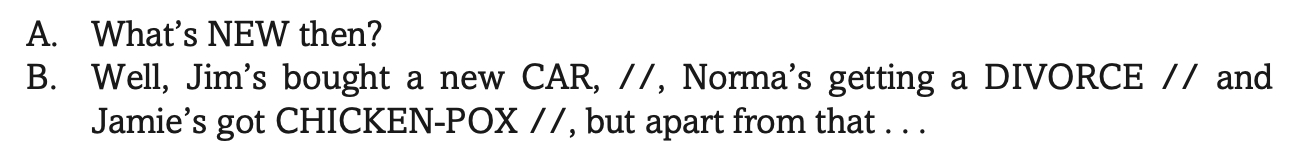 Unmarked focus and marked focus
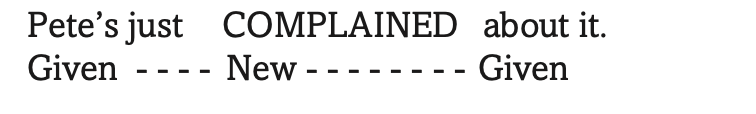 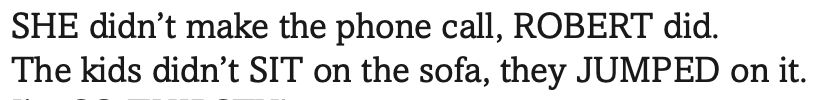 THE INTERPLAY OF THEME-RHEME AND GIVEN-NEW
Thematic progression:
Simple linear: T1 – R1
                            T2 – R2
Continuous: T1 – R1
                  T1 – R2
                  T1 – R3
Derived: Hypertheme: T1 – R1, T2 – R2, T3 – R3,
Theme-Rheme = Given-New
THE INTERPLAY OF THEME-RHEME AND GIVEN-NEW (CONT’D)
Thematisation/thematic fronting
Clefting: It-clefts and Wh-clefts
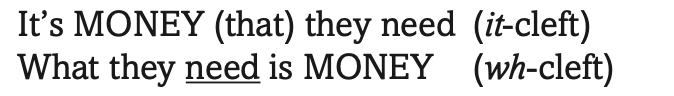 Active - Passtive alternative
Extraposition of clauses
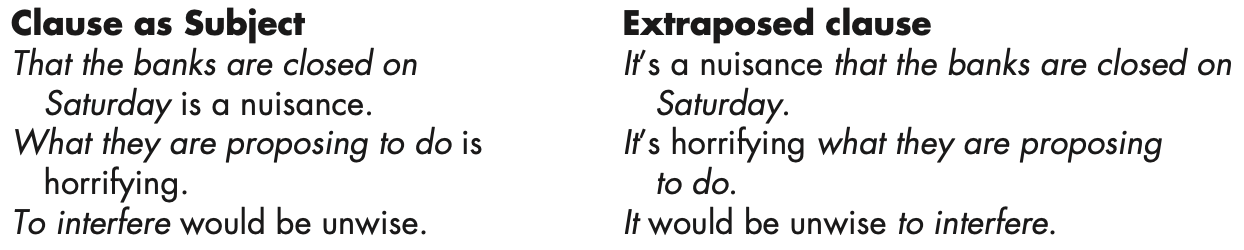